Understanding of 3D-VarAnd Cloud Detection
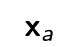 Analysis: Why we do assimilation? Background:  Observation:
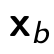 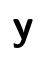 Perfect Observation Operater:
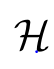 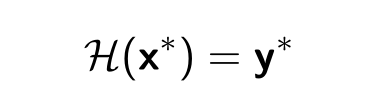 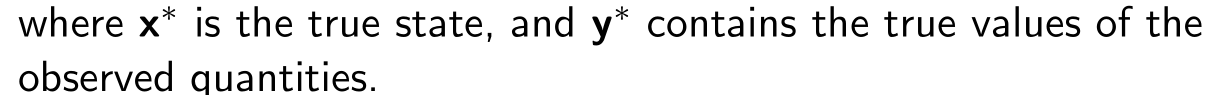 Then,we have:
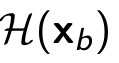 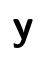 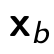 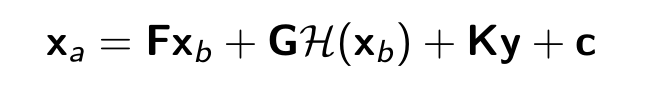 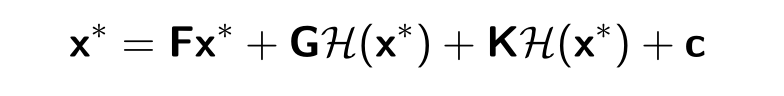 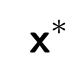 For any
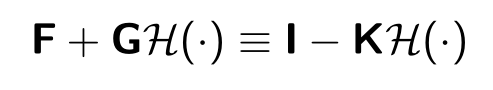 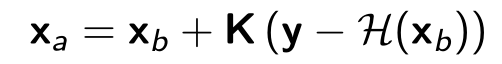 Next : Describe the analysis errors
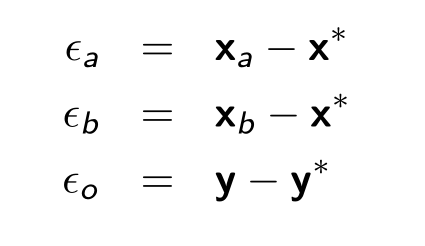 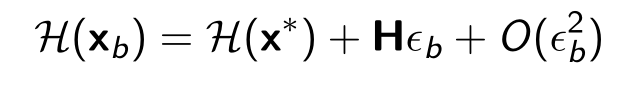 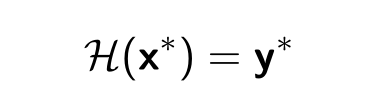 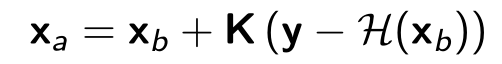 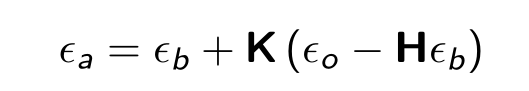 Assuming that:
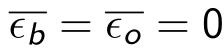 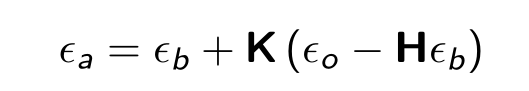 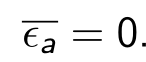 How to assess that the analysis is good?                        minimum variances
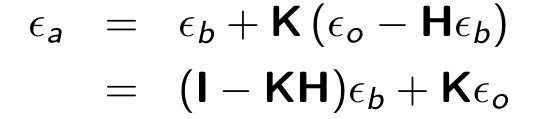 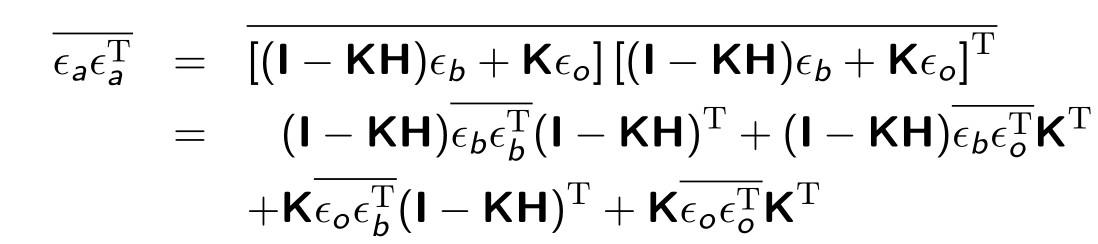 Assuming that:
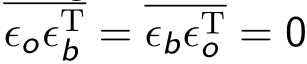 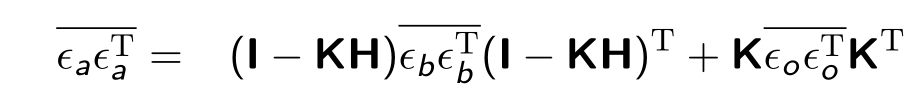 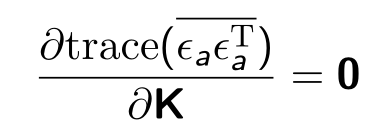 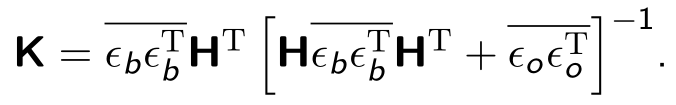 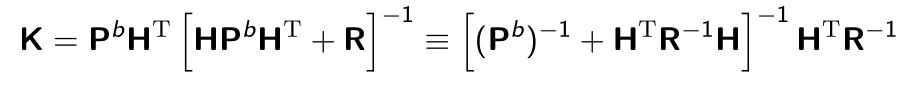 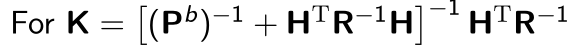 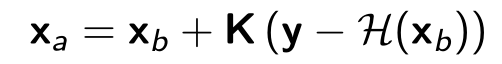 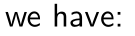 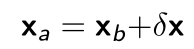 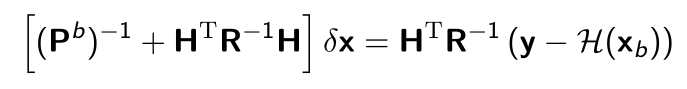 Then:
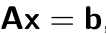 Existing Problem: Estimate Background Error、artifacts

 Next : From Bayes’ theorem to 3D-Var
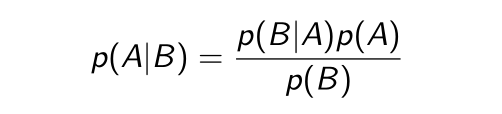 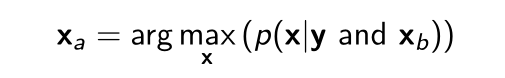 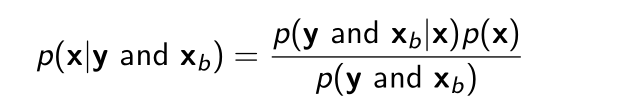 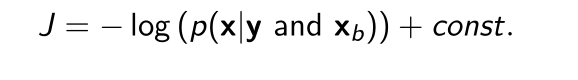 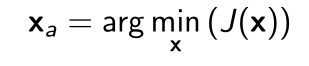 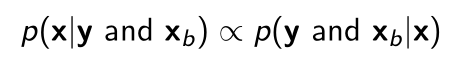 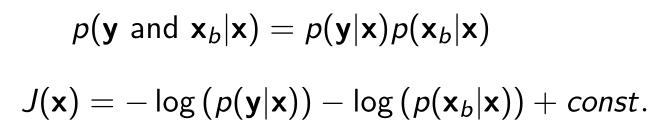 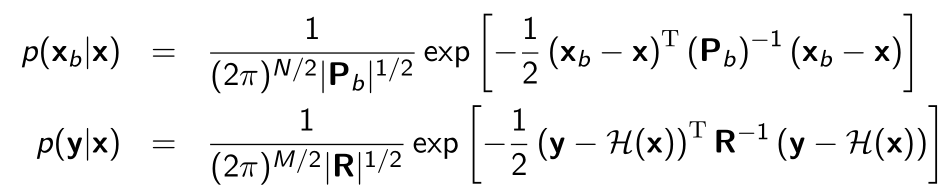 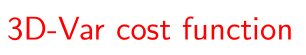 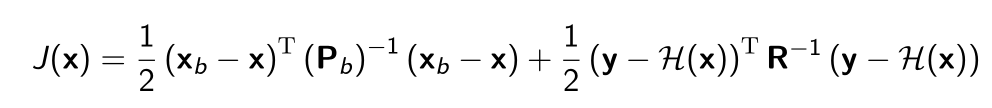 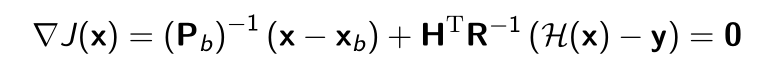 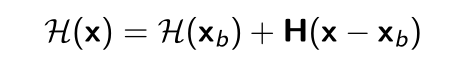 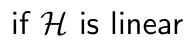 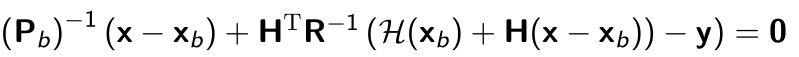 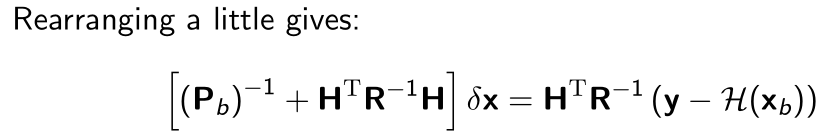 Same as the Optimal Interpolation
Solution to minimize the cost function:
Newtons Method：
Steepest descent：
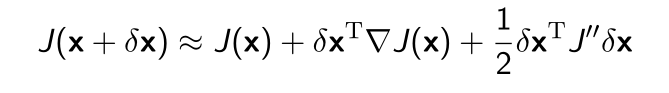 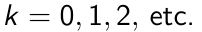 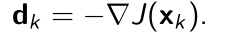 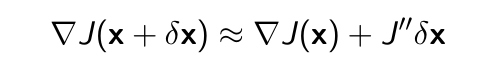 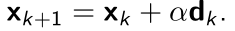 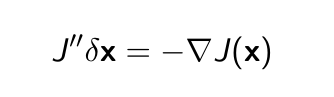 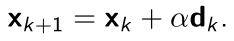 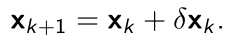 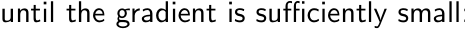 Cloud Detection：晴空通道云检测：依赖背景误差协方差成像仪云检测:舍弃资料多成像仪+晴空通道云检测Logistic Regression:准确率更高